Managing your credit report
Disclaimer
The purpose of this presentation is to help you better understand credit reporting and credit scoring and to provide general information about how to actively manage your credit history.  
For legal reasons, I:
cannot discuss issues specific to your personal credit report
cannot advise individuals about how to improve their personal credit report or credit scores
cannot submit disputes regarding your personal credit report on your behalf
Information regarding Experian policies and processes is current as of the date of this presentation but may change.
©2017 Experian Information Solutions, Inc. All rights reserved.Experian Public.
Introduction
There are no specific rules that apply to everyone
However, there are some general rules for using credit to demonstrate you are a good credit risk
Following these rules will enable you to get approved and at the best terms
©2017 Experian Information Solutions, Inc. All rights reserved.Experian Public.
[Speaker Notes: With millions of different combinations, there can be no exact rules that would apply to all consumers.  Each change in your credit behavior, which is reflected in your credit report, must be considered in combination with all the other information in your report.

When a consumer purchases a scored credit report, the service typically includes factors specific to that consumer.

However, there are some general rules that do apply to all consumers.  If a consumer follows all of them, they can feel confident about being considered very credit worthy.]
RULE 1:  Establish a credit report
You need a credit history to get new credit
Creditors need financial references, and that is what a credit report provides
Potential options for first accounts:
Ask your parents to list you as a joint user
Ask your parents to co-sign on a card or loan in your name
Apply with your bank or credit union for a secured card
©2017 Experian Information Solutions, Inc. All rights reserved.Experian Public.
[Speaker Notes: The only thing worse than having a negative payment history is to have NO credit history.  Even if you choose to live debt free, it can be important to establish credit so that you have references when you can’t pay cash, such as for a house or car, and need to get approved for a  loan.

You can use credit cards and pay them in full each month to build those important references without building debt.]
A credit report is an important financial tool for you, so don’t ignore it!
Get a copy of your report(s) soon after you begin using credit
Check your report annually or after opening new accounts
Check your credit history three to six months before applying for a major credit transaction
Consider a monitoring service
©2017 Experian Information Solutions, Inc. All rights reserved.Experian Public.
[Speaker Notes: Everyone needs to know what is in a credit report and what is not in a credit report.   It is just as important as understanding checking and savings accounts, and compounded interest.

Companies have a legal right to check credit references for permissible purposes and consumers have numerous legal rights allowing them to review the same references and verify that they are correct.  There is no excuse for not being a knowledgeable credit user.]
RULE 2: Always pay as agreed
Delinquency will negatively impact your ability to get credit
It matters:
How many payments did you miss?
How long ago did you miss a payment? 
Did you totally fail to pay?
©2017 Experian Information Solutions, Inc. All rights reserved.Experian Public.
[Speaker Notes: There is nothing more critical in showing that you are a good credit risk than to demonstrate that by always paying on time and as agreed.]
RULE 3: Get a credit card
Car loans and mortgages are important, but revolving credit tells more about you
YOU must manage yourself:
Is your balance growing each month?
Have you “charged to the max” against your limits?
Do you make all payments on time?
Are all of the payments at least the minimum due, even though the payment amount might vary?
©2017 Experian Information Solutions, Inc. All rights reserved.Experian Public.
[Speaker Notes: Installment loans are an important part of your credit history and are often associated with stability.  In fact, experience as shown that consumers who own homes are better credit risks, on average.
But, revolving accounts are often more revealing about your ability to manage credit.
It is easier to manage installment loans because they are a fixed amount each month and you can plan your budget around them.  They also are often secured, meaning they can be taken away if you don’t make your payments, so you have added incentive to pay.
On the other hand, YOU must manage your credit card debt.  YOU choose how much you charge within your limits and YOU choose how much you pay above your minimum due each month.
Consumers who use discipline and smart money management skills with revolving debt are often considered good risks for new credit.]
RULE 4: Use caution in closing accounts
Closing unused accounts isn’t always a good thing
When deciding whether to close an account, consider: 
The effect on your total balance to limit ratio
Negative payment history remains for seven years, even if an account is closed
A long, stable history is a good thing – positive, open accounts stay in your history forever
Your ability to resist the temptation of overcharging if you don’t close the account
©2017 Experian Information Solutions, Inc. All rights reserved.Experian Public.
[Speaker Notes: Experts used to tell you to close all unused accounts to make your credit history better.
That isn’t necessarily good advice.  You should consider the total amount you owe on your revolving accounts compared to your total credit limits.  If closing unused accounts would raise that ratio above 35 %, then proceed with caution.
However, if you have a strong credit history with no late payments and sufficient open accounts to demonstrate your management skills, and you want to close an account that isn’t needed, then by all means close it.]
RULE 5: Apply for credit judiciously
Do not apply for multiple accounts within a short period of time
Recent inquiries* represent increased risk because they:
Indicate that you opened new debt which hasn’t yet been reported
Suggest you might have cash flow problems and are seeking new credit to support your spending
*	While inquiries are often listed as a risk factor, they are rarely significant unless other risk factors are present
©2017 Experian Information Solutions, Inc. All rights reserved.Experian Public.
[Speaker Notes: Please note the fine print:  while inquiries are often listed as a risk factor, they are rarely significant unless other risk factors are present.
One additional inquiry can be “the straw that breaks the camel’s back” if added on top of missed payments or too much debt.
Just to be safe, it is wise to avoid applying for new accounts within 3 months of applying for a major credit purchase such as a house or car.
It is also important to understand that while your personal reviews of your credit report and prescreened offers for credit based on your credit report do cause an inquiry to be added to your history, they do not impact your credit risk.  Such inquiries are shown only to you.]
RULE 6: Time is key
You must allow time for updates to be reported
Don’t expect overnight results:
Creditors typically report updates to accounts once a month, after the end of a payment cycle
Closing accounts, paying down balances and paying bad debts should be done two to three months before applying for new credit
©2017 Experian Information Solutions, Inc. All rights reserved.Experian Public.
[Speaker Notes: One of the reasons to check your credit report several months before applying for a mortgage loan or other major purchase is that changes to your credit report take time.
If your review indicates, for example,  that you need to pay down some of your balances, then you must give the creditors time to process the payments and report the new information to the credit reporting companies.]
RULE 7: Demonstrate stability
Other factors can indicate financial soundness
For large financial transactions, lenders may look beyond your credit history:
Have you had stable employment?
Have you moved frequently?
Do you have other assets?
©2017 Experian Information Solutions, Inc. All rights reserved.Experian Public.
[Speaker Notes: While your employer may be listed on your credit report, it is included as another identifier and not as verification of your employment. 
So, for large loans the creditor may seek additional verification of your work history and salary. 
Your credit report also does not include your investments or other assets which are often considered in approving a home mortgage.]
RULE 8: Have a plan
Be accountable for your own decisions
Stores don’t force you to buy and cards don’t appear on the sales counter by themselves:  
Using credit shouldn’t mean spending more than you make
Always have a plan for how debts will be paid
Always have an emergency fund
©2017 Experian Information Solutions, Inc. All rights reserved.Experian Public.
[Speaker Notes: While the goal should be to pay for all of your purchases each and every month, there are times when we spend more in one month than we can repay.  
One of the benefits of a credit card is that it can be used for emergencies, such as new tires or a visit to the hospital, or for a fun spur-of-the-moment vacation. 
But, there should always be a plan for how that balance will be paid.
If you haven’t saved in advance to make the full payment, then you have to stop spending for new purchases until you have recovered, even if it takes several months.]
RULE 9: Put credit to work for you
Enjoy the privilege of credit!
Because of our strong credit economy, Americans have:
High rates of home ownership 
Low interest rates
Convenient shopping
Opportunities to participate in reward programs
Aids in tracking expenses
©2017 Experian Information Solutions, Inc. All rights reserved.Experian Public.
[Speaker Notes: You need a strong credit history to be able to buy a auto or home, so be smart about it.  Enjoy the conveniences of shopping online, traveling, earning rewards, paying one bill each month, and having a record of where you spent your money. 
Americans often forget that we enjoy tremendous benefits that are not available in many other nations.  
By far the majority of Americans take advantage of these privileges in a very positive way. 
Unfortunately, we usually only hear about the minority of consumers who don’t manage credit well.
Follow all the rules and you won’t be the one making the headlines.]
RULE 10: Share your knowledge
Teach your children EARLY about the value of money and credit
©2017 Experian Information Solutions, Inc. All rights reserved.Experian Public.
[Speaker Notes: It is almost inevitable that your children will want and need credit. As a smart parent you can help them get a credit card and monitor their use of the card while they learn to use it  and while they are still under your guidance.  You should let them make their own payments, even if you provide the funds, rather than just let them use your credit with no concept of how the debt gets paid.
Rather than “protecting your children FROM credit”, you want to prepare them to take advantage of credit.
Of course, that means teaching them all the rules.]
Resources
Free annual FACT Act credit report
www.AnnualCreditReport.com
Access to free report from each of the three credit reporting companies

Experian
www.Experian.com credit education
Ask Experian advice column, sample consumer report, frequently asked questions
Experian Credit Educator: 877-901-6909
Personalized review and guidance about your credit report and score by an Experian professional for a nominal fee.
 www.FreeCreditScore.com
Access to credit monitoring and unlimited Experian credit reports and scores
www.VantageScore.experian.com
Purchase a scored report and learn about scores
www.AutoCheck.com
Vehicle history reports to help consumers ensure they make good pre-owned auto purchasing decisions
Education partners
www.lifesmarts.org
www.jumpstart.org
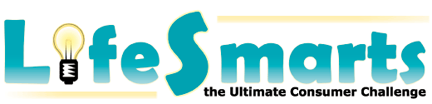 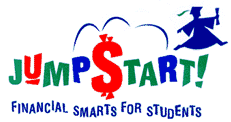 [Speaker Notes: Check out our advice column on our Experian web site, as well as a wealth of information about credit reports.  
We also offer a free report and score at freecreditreport.com to consumers when they sign up for our monitoring services. It serves as an opportunity for Experian to further educate consumers and provide a service that keeps them fully informed about activity on their credit reports.
LifeSmarts is a national consumer knowledge competition for high school-aged students, conducted under the auspices of the National Consumers League.  Experian is a strong supporter.
The JumpStart Coalition for Personal Financial Literacy works with state boards of education to require financial literacy be included in school curriculums. JumpStart has compiled an extensive bibliography of financial education resources for teachers, and monitors progress of financial knowledge through bi-annual testing of high school seniors.
The final important resource is YOU!  Please share your knowledge with your customers/relatives and friends --- You tell 10 people and maybe they will tell 10 people, and so on, and so on.
Most importantly, don’t forget to teach your children about credit and financial management.   It will be one of their most critical life skills.]